Danışmanlık Tedbiri Kararları
Formatör/Eğitici Eğitimi
Kontrat
DANIŞMANLIK TEDBİRLERİNE İLİŞKİN YASAL SÜREÇ
Çocuk Adalet Sisteminin Gerekliliği
Çocukların gelişimsel olarak farklılıkları ve ihtiyaçları 

Yaptırımlarının amacının iyileştirme olması 

 Sadece yaptırım belirlenmemesi gereği
Yetişkin Adalet Sisteminden Farkları
Çocuğun iyileştirilmesinin temel amaç olması   
Çocuğun öncelikle ana baba yanında           desteklenmesi
   Yargılamanın çocuğun ihtiyaçlarını dikkate alacak biçimde yapılması
  Çocuklara, onların durumları, suçları  ile orantılı ve esenliklerini sağlayacak biçimde muamele edilmesi
   Kurum bakımı ve  özgürlüğünden yoksun bırakmanın son çare olması
Adalet Sistemi İçindeki Çocuklar kimlerdir?
Suça sürüklenen çocuk
Korunma ihtiyacı olan çocuk
Mağdur çocuk
Tanık Çocuk
Suça Sürüklenen Çocuk
Kanunlarda suç olarak tanımlanan bir fiili işlediği iddiası ile hakkında soruşturma veya kovuşturma yapılan ya da işlediği fiilden dolayı hakkında güvenlik tedbirine karar verilen çocukları tanımlamaktadır.
Korunma İhtiyacı Olan Çocuk
Bedensel, zihinsel, ahlaki, sosyal ve duygusal gelişimi ile kişisel güvenliği tehlikede olan, ihmal veya istismar edilen ya da suç mağduru çocukları tanımlamaktadır.
Mağdur Çocuk
Kendisine karşı suç işlenen çocukları tanımlamaktadır.
[Speaker Notes: Bir diğer tanım «kendilerine yönelik işlenen bir suç sonunda herhangi bir zarar gören çocukları kapsamaktadır» olarak şekillenmiştir. Sunudaki tanımın öncelikli görülmesinin temel nedeni her hangi bir zarar görmeden de mağdur olunabileceğidir.]
Tanık Çocuk
Soruşturma ve kovuşturmada bilgi ve görgüsüne başvurulan çocukları tanımlamaktadır. 

Tanık Sıfatıyla Dinlenen Mağdur Çocuk: Kendisine karşı işlenen suçta bilgi ve görgüsüne başvurulan çocuklar.
KORUYUCU VE DESTEKLEYİCİ TEDBİRLER (ÇOCUKLARA ÖZGÜ GÜVENLİK TEDBİRLERİ)
Hukuksal Dayanak
Çocuk Hakları Sözleşmesi 
Çocuk Koruma Kanunu 
Çocukların Koruma Kanuna Göre Verilen Koruyucu ve Destekleyici  Tedbir Kararlarının Uygulanması  Hakkında Yönetmelik
Danışmanlık Tedbir Kararlarının Uygulama Usul ve Esasları Hakkında Tebliğ
Kimler Hakkında verilir?
Tedbirlerin Amacı
Ana babaya destek olunması 
Çocuğu yetiştirme sorumluluğu ana baba ile birlikte devlete aittir
Devlet, bu sorumluluk yerine getirilirken  yasal temsilciye uygun yardımı  yapmalı ve  rehberlik etmelidir.
Devlet, olanakları ölçüsünde çocuğun bakımını üstelenenlere maddi yardım ve destek programları uygulamalıdır.
Tedbirlerin Niteliği
Ceza sorumluluğu olmayan ve suça sürüklenen çocuklara uygulanacak çocuklara özgü güvenlik tedbirleri ile ceza sorumluluğu olan ve suça sürüklenen, fakat korunma ihtiyacı olan çocuklara uygulanacak koruyucu ve destekleyici tedbirler nitelik itibari ile aynı tedbirlerdir.  (TCK56-ÇKK5)
Kimler İsteyebilir?
Sosyal Hizmetler Kuruluşları 
Cumhuriyet Savcısı 
Çocuk,  ana babası/ vasisi/ bakımından sorumlu kişi 
Mahkeme re’sen 

*  Çocuğun korunma ihtiyacında olup olmadığını tespit yetkisi mahkemeye aittir.
Hangi Tedbir Kararları Verilir?
Danışmanlık tedbiri
Eğitim tedbiri
Bakım tedbiri
Sağlık tedbiri
Barınma tedbiri
Çocuk
Anne / Baba
Sosyal Çalışma Görevlisi
Çocuk hâkimi
Cumhuriyet savcısı / çocuk büro savcısı
ASPB
Denetim kararı
Kararın Verilme Usulü
Sağlık kurumu
Eğitim kurumu
Koruma kurumu
Danışmanlık hizmeti veren kuruluşlar
Kararı Verebilecek Mahkemeler
Çocuk mahkemeleri  : Korunma ihtiyacı olan çocuklarla ilgili  + gerekirse velayet / vesayet / kayyımlık/ nafaka ilişkisi kurma konusunda da yetkili 
Aile Mahkemeleri :  Aile hukukundan doğan uyuşmazlıklar ve ailenin korunması kapsamında tedbirler 
Asliye Hukuk Mahkemeleri : Çocuk ve aile mahkemesi bulunmayan yerlerde tedbir kararlarını almak
Tedbir Kararının Kapsamı
Koruyucu ve destekleyici tedbirlerden bir veya birkaçı
 Denetim kararı 
Velayetin kısıtlanması 
Velayetin kaldırılması 
Ailenin Korunmasına yönelik tedbirler
Tedbirleri Uygulayacak Kurumlar
Danışmanlık  Tedbirleri 
MEB   (RAM, rehber öğretmen/psikolojik danışmanlar) 
ASPB  (Çocuk ve gençlik merkezleri, Toplum ve aile danışma merkezleri, Aile danışma ve rehabilitasyon merkezleri) 
Yerel  Yönetimler (Çocuk/ gençlik merkezleri, özel birimler)
Tedbirleri Uygulayacak Kurumlar
Bakım / Barınma Tedbirleri
Çocuk yuvaları 
Yetiştirme yurtları 
Çocuk evleri
Koruma  bakım ve rehabilatasyon merkezleri 
Bakım ve sosyal rehabiltasyon merkezleri 
Özel kuruluşlar
Tedbirleri Uygulayacak Kurumlar
Sağlık Tedbiri
Çocuğun ihtiyacına uygun sağlık kuruluşları 
* Başvuru il  sağlık müdürlüğünce sağlanacaktır.
Tedbir Kararlarının Gönderilmesi
Danışmanlık  ve barınma  tedbiri* ilgilisine göre İl milli  eğitim, aile ve sosyal politikalar il/ilçe  müdürlükleri/ yerel yönetimlere
Eğitim tedbiri, il milli eğitim/ ÇSGB  bölge müdürlüklerine
Bakım tedbiri, aile ve sosyal politikalar il/ilçe  müdürlükleri 
Sağlık tedbiri; il sağlık müdürlüklerine
DANIŞMANLIK  TEDBİRİ
Danışmanlık Tedbiri Nedir ?
Çocuğun bakımından sorumlu olan kimselere çocuk yetiştirme konusunda;
	çocuklara da eğitim ve gelişimleri ile ilgili sorunlarının çözümünde yol göstermeye yönelik olarak verilen koruyucu ve destekleyici tedbirdir.
Danışmanlık Tedbiri ile Ne Amaçlandı ?
Çocuğun ailesi yanında korunmasını sağlamak veya çocuk hakkında verilen tedbir kararlarının uygulanması sırasında onu ve bakımından sorumlu olan kimseleri desteklemek ya da uygulanması muhtemel tedbirler hakkında bilgilendirmek amacıyla uygulanır.

Bazı sorun alanlarında tek başına riski azaltıcı bir müdahale olarak bazılarında ise, diğer tedbirlerin uygulanmasından önce veya diğer tedbirlerle birlikte, o tedbirlere destek vermek amacıyla uygulanır.
Bu çocuk neden burada? Ceza verilebilir miydi?
Korunma ihtiyacı olan çocuk 
Ceza sorumluluğu olmayan çocuk 
Ceza  sorumluluğu olan ancak korunma ve destek ihtiyacı olan  çocuk
Neden sizin kurumunuza geldi?Başka yere gönderilebilir miydi?
ASPB/MEB/Yerel Yönetimler’de çalışan sosyal çalışma görevlileri
Mahkemenin yetki alanı içerisinde bulunan resmi veya serbest meslek icra eden sosyal çalışma görevlileri 
Sosyal çalışma görevlilerinin bulunmaması halinde ise ilgili mahkeme tarafından resmi veya serbest meslek icra eden aile hekimi, psikiyatri, pediatri gibi uzmanlık alanlarının yanı sıra tıp alanından mezun olan görevliler ile lisans eğitimi almış hemşirelik, çocuk gelişimi ve eğitimi alanlarında mesleki eğitim almış kişiler
Neler Yapabilirsiniz?
Çocukların bedensel, zihinsel, psiko-sosyal, duygusal gelişimini desteklemek, (Kişisel Rehberlik ve Psikososyal Hizmetler)
Okul, aile ve sosyal çevresi ile uyumunu güçlendirmek ve yeteneklerine uygun bir meslek sahibi olarak hayata hazırlanmalarını sağlamak amacıyla okul başarısızlığı, okuma yazma bilmeme, okul devamsızlığı gibi eğitim sorunlarının çözümüne yönelik faaliyetler ve okul başarısını artırma (Eğitsel ve mesleki rehberlik)
Neler Yapabilirsiniz?
Çocuğa ve aileye bağlı   riskli alan ve konularda korunma ihtiyacı olan veya suça sürüklenen çocuğu, aileyi ve çocuğun bakımından ve eğitiminden sorumlu kişileri bir arada sistematik bir şekilde ele alan, suç ve mağduriyetin tekrarlanmasını engellemek üzere riskleri ve koruyucu önlemleri değerlendiren ve normal gelişimi destekleyen, müdahale eden, psiko-sosyal ve eğitsel destek hizmetleri olarak uygulanır.
Neler Yapabilirsiniz?
Çocuğun bakımından sorumlu olan kimselere; anne baba eğitimi, aile rehberliği ve danışmanlığı gibi konularda danışmanlık hizmetleri sunulur. 
 Davranış değişikliği için bu anne ve babalar aile eğitimi programlarına yönlendirilebilir.
Nasıl Yapacaksınız?
Ailenin katılımı sağlanarak
Denetim görevlisi ile işbirliği içinde 
Uygulama planına uygun olarak yerine getirilmelidir
Haftalık / 15 günlük periyotlarla en az 8 seans  danışmanlık yapılmalıdır.
Kararın yerine Getirilmesi
Çocuk/ aile/ bakmakla yükümlü kişi ve dosya ile ilgili bilgiler toplanır.  
Çocuk, aile, bakmakla yükümlü kişi veya kişiler ile tanışılır.
Danışman, görev ve sorumlulukları hakkında çocuğu, aileyi, bakmakla yükümlü kişi veya kişileri bilgilendirir.
Kararın Yerine Getirilmesi
Uygulama  planı hazırlanır 
Ailenin sürece dahil edilmesi sağlanır 
Çocukla haftada en az  bir kez aileyle  iki haftada bir kez görüşme planlanır.
Gerektiğinde öğretmen ve ilgili kişilerle görüşme planlanır.
Üçer aylık periyotlarla sürecin değerlendirilmesine ya da tedbirin değiştirilmesine ilişkin rapor  hazırlanarak mahkemeye ulaştırılır.
Nasıl Yapacaksınız ?
Sorunun tarafları olabilecek aile, öğretmen, idareci ve bunun gibi kimselerle görüşülerek problemin sınırları belirlenir.
Çocuğa ve aileye mahkeme kararı ve yükümlülüklerinin tanıtımı, uymama halinde ve devamının kesilmesinde sonuçları ile aileye çocuğuyla ilgili sorumlulukları anlatılır.
Çocuk hakkında bilgiyi nereden toplarsınız ?
Çocuk Koruma Kanununun Uygulanmasına İlişkin Usul ve Esaslar Hakkında Yönetmeliğin 22 nci maddesinde belirtilen bilgi edinme ilkelerine uymak şartıyla sosyal inceleme raporundan yararlanır.
Danışmanın Sorumlulukları Nelerdir?
GİZLİLİK 
Pekin Kurallarının 8. Maddesinde ; çocuk ve gençlerin suçlu ya da kabahatli olarak  tanıtılmasının  zararlı etkilere yol açtığı, bu nedenle her aşamada gizliliğe azami özen gösterilmesi gerektiği düzenlenmiştir.
Çocuklara ilişkin koruyucu ve destekleyici tedbir kararlarının alınması ile uygulanmasına ilişkin tüm süreçlerde çocuğun avukatı hariç olmak üzere çocuğun kimliği, adresi, fotoğrafları, yaşadığı travmalar gibi çocuğa ve yakınlarına ait her türlü bilgi ve bu bilgilerin yer aldığı rapor ve belgeler ile kayıtlar gizli tutulur. Yazışmalar gizlilik ilkesine uygun bir şekilde gerçekleştirilir.
Karara uyulmaması durumunda
Kolluktan yardım talep edilir
Mahkemeden, gerekli önlemlerin alınması talep edilebilir
Mahkeme aileyi önce davetli, gelmezse kolluk aracılığıyla gelmeye zorlayabilir
Aile çocuğun gelmesini engeller/  sağlamazsa TCK 232 aile yükümlülüklerinin ihlali kapsamında  dava açılması için Savcılığa ihbar edebilir.
Danışmanın Sorumlulukları
Danışmanlık hizmetinin verilmesi 
Mahkemeyi bilgilendirme 
Gizlilik 
Suçu bildirme 
Korunma ihtiyacını bildirme
Suçu Bildirme
Bildirim hem suçlunun yakalanması ve cezalandırılması hem çocuğun korunmasını sağlamak için gerekli hem de bunu fark eden kamu görevlisi ve sağlık görevlisi için bir yükümlülüktür. 
Danışman, görevi sırasında çocuğa karşı işlenen  suçu görevi nedeniyle öğrenirse derhal yetkili makamlara bildirmek zorundadır.  Yetkili makam polis veya savcılıktır. Suçu bildirmeme TCK’da ayrı bir suç olarak düzenlenmiş olup suçu işleyenin kamu görevlisi olması durumu için daha ağır bir ceza öngörülmüştür.
Korunma İhtiyacını Bildirme
Adli ve idari merciler, kolluk görevlileri, sağlık ve eğitim kuruluşları, sivil toplum kuruluşları, korunma ihtiyacı olan çocuğu aile ve sosyal politikalar il/ilçe  müdürlüklerine bildirmekle yükümlüdür (ÇKK md.6).
Uygulama
13 yaşındaki  A  hakkında  babasını yaralama  suçundan dolayı danışmanlık tedbiri  verilmiş.     Mahkeme kararından çocuğun sürekli okuldan kaçması nedeniyle  babasıyla yaptığı tartışma sırasında babasını yaraladığı öğrenilmiştir. 
    Çocuk  elinde  mahkeme kararıyla  RAM’ a  geldi.
Çocukla görüşmede hap aldığını öğrendiniz.
Mahkemeden  talepleriniz nelerdir?
Danışmanlık yanında başka tedbir verildiğinde diğer tedbiri uygulayan kurum ya da uzmanla nasıl çalışırsınız?
Çocuğun okula devamsızlığı olduğunu öğrendiniz.
Mahkemeden  talepleriniz nelerdir?
Danışmanlık yanında başka tedbir verildiğinde diğer tedbiri uygulayan kurum ya da uzmanla nasıl çalışırsınız?
Ailenin fiziksel ve ekonomik istismarını öğrendiniz.
Mahkemeden  talepleriniz nelerdir?
Danışmanlık yanında başka tedbir verildiğinde diğer tedbiri uygulayan kurum ya da uzmanla nasıl çalışırsınız?
Çocuk hakkında denetim kararı da verildi . Denetim görevlisi ile birlikte nasıl çalışırsınız?
İlave tedbir  talep edilmesi, Tedbirin değiştirilmesi
Danışman ve denetim görevlisi;  çocuğun ilave tedbire ihtiyaç duyması ya da mevcut tedbirin çocuğa uygun olmaması durumunda Mahkemeden  ilave tedbire karar verilmesini ya da değiştirilmesini talep edebilir.
Sağlık tedbiri ile birlikte uygulanması
Danışmanlık tedbiri ile sağlık tedbirinin birlikte uygulandığı durumlarda çocuğun yatarak tedavisi  gerekiyorsa, tedavi süresince sağlık tedbirinin  gereği olarak tedavi yapan kurumdaki uzman  tarafından yerine getirilmesi daha uygun olacağı için  danışman  tedbirin  uygulanması konusunda bir değişiklik talep edebilir.  
Çocuğun ayakta tedavi gördüğü durumlarda ise çocuğun tedavisini ve terapisini yürüten uzman kişi, kurum  ve kuruluşla işbirliği  ve koordinasyon içinde   yürütülmesi gereklidir.
Eğitim tedbiri ile birlikte uygulanması
MEB’de çocuğun eğitime devam ettiği veya danışmanlık tedbirinin yanı sıra eğitim tedbirine karar verildiği  durumlarda; okulda ya da kurumda bulunan psikolojik danışma ve rehberlik servisince , okulda psikolojik danışman/rehber öğretmen bulunmadığı durumlarda ise rehberlik araştırma merkezlerince yerine getirilir.
Denetim kararı ile birlikte uygulanması
Danışman   çocukla  belli bir  program dahilinde çocuk ve ailesinde davranış, tutum değişikliği oluşturmak  amacıyla    hareket eder.    
Denetim görevlisinden ise çocuğa  çevresel kaynakları tanıtma,  yaralanabilme koşulları konusunda bilgilendirme yapma,  danışmanlık   hizmetinin  ve diğer tedbirlerin  takibi  ve  çocuğun eğitim, aile ve iş  çevresinde inceleme yapma gibi işlemleri yerine getirmesi beklenmektedir.  
Danışman ile  denetim görevlisi arasında bir hiyerarşi bulunmayıp  işbirliği ve koordinasyon içinde hareket etmeleri gereklidir. 
Denetim 3 yıl ile sınırlı olup  danışmanlık çocuk 18 yaşına gelinceye kadar  devam eder.
Tedbir kararını ne zaman sona erdirebilirsiniz ?
Tedbirle ulaşılmak istenen amacın gerçekleşmesi 
Tedbirin istenilen sonucu sağlamaması nedeniyle değiştirilmesi 
Çocuğun 18 yaşına gelmesi
İNSANLARARASI İLETİŞİM
İletişimin amacı nedir?
Anlaşmak!!!
Beden dili
İlk izlenim
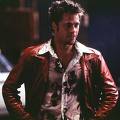 ?
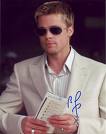 ?
Sessiz olmalıyız, konuşmayalım, 
üst başımız gövdelerimizin durumunu açığa vuracaktır, 
nasıl bir yaşam sürdürdüğümüzü!.
William Shakespeare
Mesafeler
Mahrem Mesafe
Yönelim
Yüz İfadeleri
Göz Teması
Tokalaşma
Tokalaşma
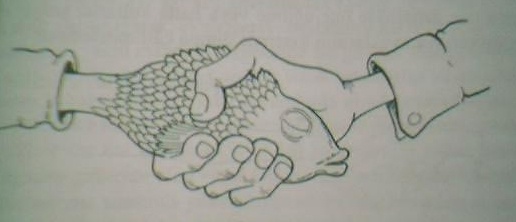 Tokalaşma
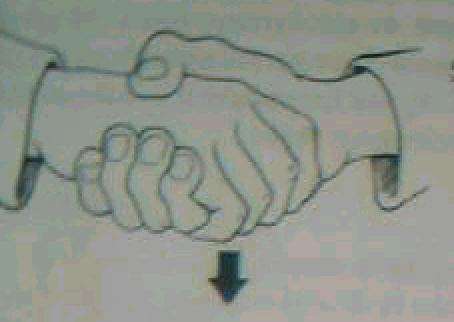 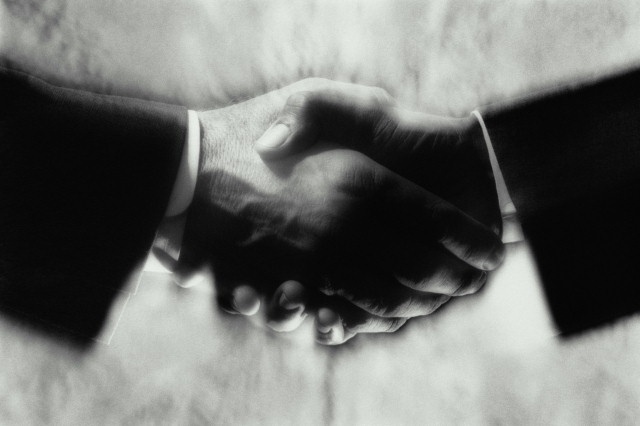 Kırmızı
otorite
güven
kontrol 
Enerji

(ör. kravat veya fular)
Yeşil
dikkati yoğunlaştırma
odaklanma
Mavi
gevşeme
stresin çözülmesi
yaratıcılığın azalması
Mor
beyin aktivitesini hızlandırıcı
düşünme
patlayan fikirler
Siyah
ciddiyet
tipik resmi imaj
karşı durulması güç
esnek değil
Kahverengi
Toprak tonu
Yumuşak
Pazarlık gücü az 
    (dışişleri ve bazı bankalar giydirmez)
Beyaz
Masumiyet
Temizlik
Dinleme Aktif Dinleme
Susunuz !
Onu dinlediğinizi gösteriniz
Engelleri kaldırınız
Kendi duygularınızı kontrol ediniz
Soru sorunuz
Sözleri yansıtınız !
Yasal Süreçte Çocuklarla İletişim
Çocuklarla Görüşme
yaş ve gelişim düzeyi

hafıza, telkine yatkınlık, 

dil gelişimi
[Speaker Notes: Çocuklardan ifade alınması söz konusu olduğunda büyüklerin ifadelerinden farklı olan pek çok faktör karşımıza çıkmaktadır. Yapılmış olan bilimsel araştırmalardan elde edilen sonuçlar, çocukların yaşlarının ve gelişim düzeylerinin görüşmeye doğrudan etki ettiğini bildirmektedir. Çocuklarla yapılacak kriminolojik amaçlı görüşmelerin başarılı olabilmesi, hedeflenen bilgilerin elde edilebilmesi için öncelikle çocuğun gelişim basmaklarını çok iyi tanımak ve uygun görüşme tekniğini etkin biçimde kullanabilme gerekliliği ortaya çıkmaktadır 
Yapılmış olan araştırmalar çocukların kriminolojik amaçlı görüşmelerde verecekleri ifadelerde ayrıntıların yaşla artığını göstermektedir. Kriminolojik amaçlı görüşmelerde çocuğun gelişim düzeyine bağlı olarak değerlendirilmesi gereken başlıca konular hafıza, telkine yatkınlık, dil gelişimi ve  aldatma-kandırma motivasyonudur
Çocuklarla yapılacak kriminolojik amaçlı görüşmelerde önemle üzerinde durulması gereken bir başka konunun, iletişimin açık ve net biçimde kurulabilmesi ve çocuğun ilettiklerinin doğru anlaşılabilmesi olduğu da bildirilmektedir
Kriminolojik amaçlı bir görüşme sırasında görüşmecinin  sorular sorması, cevapları dikkatli bir biçimde izlemesi, konudan konuya geçerek, görüşmenin temposunu yüksek tutmaya çalışması ve görüşülen kişinin kendisinde uyandırdığı intibaları kaydetmesi beklenmektedir.  Bu türden bir görüşme "hazırlık" aşamasıyla başlar]
Görüşme öncesi hazırlık
HedefOdanın düzenlenmesiOturma düzeniBeklenmedik gelişmeler
Görüşme öncesi, çocuk hakkında bilgi
genel sağlık durumu, yaşı, gelişim düzeyi
 
Anlayıp kullanabildiği kavramlar

Gerçek ve fantazi yaşantılarını ayırdedebilirliği
konsantrasyon süresi, objesi

diğer bireylerden etkilenebilirliği

karıştığı olaylar

olayın fail ve/veya mağdurları ile yakınlık derecesi

olayın gerçekleşme zamanı ile görüşme zamanı arasında geçen süre
Görüşme odasındaki ekipman	ses ya da görüntü kayıt cihazları	kalem kağıt 	ihtiyacınız olabilecek her şey
Görüşme hakkında açıklama  	karşılama ve kendini tanıtma	uygulama hakkında bilgilendirme	amaç hakkında açık, net ve kısa bilgi
Gizlilik ilkesi	konuşulanların gizliliği
Görüşmede tavırlar	ses tonu	yargılayıcı vurgular
Görüşmenin başarısı ve çocuğun duygusal durumu 	gerginlik, 	iletişim kurmaya direnç 	dağınık dikkat
Sessizlik	sorular arasındaki beklemeler 	acele etmemek	her şeyi söyleme fırsatı
Soruyu açıklama	ilk seferde soru anlaşılamayabilir	sorunun tekrarı
Doğru sorular açık uçlu sorular yorumsuz sorular	yönlendirici olmayan sorular
İyi bir dinleyici olma becerisi 	söylenenlere yoğunlaşma	bedensel tepki ve sözlü nidalar 	dinleme eyleminde yoğunlaşma 	"Aktif dinleme"
Soruları cevaplama 		doğrudan ve açık cevaplar
Görüşmeyi özetleme	toplu tekrar 	hedeflenen bilgi kontrolü
Görüşmenin sonlandırılması
“Doğru sorulmuş bir soru yarı yarıya cevaplanmış demektir.”G.J. Jacobi
Planlama / Raporlama
Kontrat
Danışmanlık tedbiri sürecinden beklentilerim


Bu beklentilerimi gerçekleştirmek için yapacaklarım



Beklentilerimi gerçekleştirmemi engelleyebilecek şeyler
Kontrat tanımları:
Medeni Kanun: Bir veya bir çok kişinin bir şeyi yapmak veya yapmamak konusunda  bir veya birçok kişiyi mecbur ettikleri bir anlaşmadır.
Sözlük: Kontrat yapmak; Ortak bir tavır için harekete geçmek. Negatif enerjiyi pozitife çevirmek
Berne: Kontrat; iyi tanımlanmış bir eylem yapmak için iki taraflı açık bir mukaveledir.
Üçgen Kontrat
Büyük Güç




      Danışman                                             Danışan
Planlama
Planlama yapmak için gerekli aşamalar:
Sınırların Belirlenmesi
Verilerin toplanması
Verilerin analizi
Hedeflerin Belirlenmesi
Hedeflerin ara değerlendirmesi
Sonuçların değerlendirilmesi
Sınırların Belirlenmesi
Çocuğun yükümlülükleri
Danışmanın yükümlülükleri
Ailenin yükümlülükleri
Danışmanın amacı ve hedefi
Verilerin toplanması
SİR
Tanıma Formu
Verilerin analizi
Güçlü noktaları belirlemek
Zayıf noktaları belirlemek
Kaynakları (fırsatları) belirlemek
Olası tehditleri belirlemek
Hedeflerin Belirlenmesi
8 haftalık çocuk çalışmasını tanımlamak
4 haftalık aile çalışması tanımlamak
Hedeflerin ara değerlendirmesi
Belirlenen hedeflere ulaşılıp ulaşılmadığının değerlendirilmesi
Hedeflerin yeniden düzenlenmesi
Sonuçların değerlendirilmesi
Belirlenen hedefler için gözlemlenebilir davranışları belirleme 
Belirlenen gözlemlenebilir davranışların değerlendirilmesi
Sosyal İnceleme Raporu
Sosyal inceleme raporu, suça sürüklenen çocuklarla ilgili olarak; ceza sorumluluğunun tespitinde, verilecek koruyucu ve destekleyici tedbirlerin belirlenmesinde, ceza verilecek olması halinde cezanın şahsileştirilmesinde ve seçenek yaptırımların belirlenmesinde kullanılır.
Sosyal inceleme raporu soruşturma aşamasında; Cumhuriyet savcısı tarafından hakkında dava açılacak suça sürüklenen çocuğun ceza sorumluluğunun var olup olmadığına ilişkin mahkemece yapılacak değerlendirmede göz önünde bulundurulmak veya mahkemeden talep edilecek ceza, güvenlik tedbiri veya koruyucu destekleyici tedbirlere ilişkin talebine dayanak oluşturmak üzere istenir. 
Kovuşturma aşamasında ise sosyal inceleme raporu mahkeme tarafından, suça sürüklenen çocuğun ceza sorumluluğu hakkında karar verebilmek için ve verilecek kararı belirlemek üzere ya da denetim veya denetimli serbestlik kararı verildiğinde denetim planı hazırlanmadan önce düzenlettirilir.
SİR dört ana bölümden oluşur
Resmi bilgiler
Bilgi toplama yolları ve kaynakları
Değerlendirme
Müdahale
Resmi bilgiler
Raporun hangi nedenle yazıldığı / yasal dayanağı
a)Görevlendiren makam ve dosya no
b)Rapor istem nedeni
c)Rapor istem tarihi
d)Rapor teslim tarihi			
e)Raporu hazırlayanın adı soyadı, ünvanı
Resmi bilgiler
Kişisel Bilgiler
a)TC kimlik numarası
b)Adı soyadı 
c)Cinsiyeti 
d)Doğum yeri ve tarihi 
e)Nüfusa tescil tarihi 
f)İkametgah adresi 
g)Baba adı ve soyadı, iletişim bilgileri
h)Anne adı ve soyadı, iletişim bilgileri
i)Anne baba yoksa yasal temsilcinin adı soyadı ve iletişim bilgileri
Bilgi toplama yolları ve kullanılan kaynaklar
Bu bölümde bilgi toplama yolları, bilginin edinildiği kaynaklar, bilgi doğrulanmamış ise nedenleri yazılır.
Değerlendirme
Suça ilişkin bilgiler
Bireysel özelliklere ilişkin bilgiler
Çevre ve aileye ilişkin bilgiler
Okul, iş, akran ve boş zamanları değerlendirmeye ilişkin bilgiler
Suça ilişkin bilgiler
Suç türü ve çocuğun bu eylemdeki rolü ile ilgili bilgiler,
Çocuğun suçu anlama, suçun olumsuz etkisini görebilme, suça karşı motivasyon ve tutumu ile suça ilişkin pişmanlık durumu ile ilgili bilgiler,
Bireysel özelliklere ilişkin bilgiler,
Sosyal, duygusal ve bilişsel kontrol açısından olgunluk düzeyi,
Çocuğun fiziksel, motor, duygusal, sosyal, bilişsel, ahlaki gelişim özellikleri ile dil gelişimine ilişkin bilgiler,
Sosyal çalışma görevlisinin çocukla kurduğu ilişkinin niteliğine ait bilgiler
[Speaker Notes: Dürtüsel, içtepisel mi davranıyor]
Çevre ve aileye ilişkin bilgiler,
Aile yapısı ve aile üyeleri hakkındaki bilgiler,
Aile içi ilişkiler, 
Ailenin var ise göç öyküsü,
Ailenin sosyo-ekonomik durumuna ilişkin bilgiler
Okul, iş, akran ve boş zamanları değerlendirmeye ilişkin bilgiler,
Müdahale
1. HEDEF; 
2. MÜRATCATÇI SİSTEM; 
3. DEĞİŞİM GÖREVLİSİ; 
4. EYLEM SİSTEMİ;
HEDEF
Müdahalenin yapılacağı yer, verilecek karar ile etkilenecek ve değiştirilmeye çalışılacak çocuk, çocuğun ailesi, akran grubu, okulu, mahallesi
MÜRATCATÇI SİSTEM
Raporda bahsedilen müdahaleden yararlanacak çocuk ve çocuğun korunmasından yararlanacak olan toplum
DEĞİŞİM GÖREVLİSİ
Tedbir veya değişim kararını yerine getirerek değişimi sağlayacak kişi.
EYLEM SİSTEMİ
Kişinin değişim sürecinde yapılması gerekenler ve yardım alınacak kişi ve kurumlar (ASPB, madde tedavi merkezi, aile danışma merkezi, okul vd.)
ZOR” diye adlandırılan çocuk ve gençler
RİSKLİ DAVRANIŞLAR
Şiddet eğilimi
Sık sık kavga etme
Madde veya alkol kullanımı
Evden kaçma
Okuldan kaçma
Kendine zarar verme
Sokakta çalışma
Riskli cinsel davranış
Davranış sorunları

Bu davranışlardan bir yada birden fazlası bir arada olabilir.
Okuldan Kaçma:
Okuldan kaçma bir yaşam tarzıdır
Tek başına riski ifade etmez. 
Düzenli olarak okuldan kaçarlar
Okumayı reddetme vardır
Devamsızlığı önemli boyutlardadır
Okul başarısı düşüktür

Evden Kaçma:
Son bir yıl içerisinde en az bir geceyi, evde bir sorunu takiben ailesinin haberi olmadan başka bir yerde veya sokakta geçirenler
Sigara, alkol ve madde kullanımı
Günde en az bir sigara içen  veya…
Son bir ay içinde 3 veya daha fazla gün alkol alan veya… 
Bir kez diğer uyuşturucu veya uyarıcıları kullananlar  

Sokakta Çalışma:
Son bir ay içinde en az bir gün sokakta çalışan veya bir şeyler satanlardır
Çalışmanın ailesinden haberli veya habersiz olması fark etmez.
132
Şiddet ve şiddet eğilimi olanlar
Son bir yıl içerisinde sık sık fiziksel bir kavga içinde yer alanlar 
Yaşamı boyunca bir kez dahi bir silah taşıyanlar  

Kendine zarar verme davranışı
Kafasını duvara vurma
Duvara yumrukla vurma 
Sigarayla kendini yakma 
Kesici aletlerle kendini kesme
Davranış Sorunları:
Sık yalan söyleme 
Otoriteye sürekli karşı gelme
Aşırı hareketlilik
Eşyalar, hayvanlara ve insanlara zarar verme
Suç işleyen kişilerle birlikte bulunma

Riskli Cinsel Davranışlar:
Toplumsal olarak kabul gören yaşlardan önce cinsel ilişkide bulunmak  
Cinsel ilişkilerinde uygunsuz eşlerle olmak
Korunma olmadan cinsel ilişkiye girmek
NEDENLER, RİSKLİ DAVRANIŞLAR VE SONUÇLARI
Riskli davranışlar
Şiddet eğilimi
Alkol, madde kullanma 
Evden kaçma
Erken cinsel ilişkide bulunma
Okuldan kaçma
Sokakta çalışma
Sık yalan söyleme
Kendine ve çevreye zarar verme
Aşırı hareketlilik 
Dikkat eksikliği
Otorite ile sorun yaşama
Suç işleme
Nedenler
Ailevi
Çevresel
Genetik 
Psikolojik
Sonuçlar 
Suç işleme
Madde bağımlılığı
Sokakta yaşama
Okuldan atılma
SORUNUN GELİŞİM SÜRECİ
Birinci dönem
Yoksulluk, ailevi, çevresel ve bireysel etkenler
Düşük okul başarısı
Okuldan soğuma
Zayıf öğretmen ve ebeveyn desteği
Akranlardan dışlanma
İkinci dönem
Okulla devamsızlık, okuldan atılma
Aileden dışlanma
Marjinalizasyon,
Kendine uygun akranlarla çete oluşturma
Son dönem
?
Bu çocukların karşılaştıkları 
sorunlar ve ihtiyaçları nelerdir
137
BU ÇOCUKLARIN KARŞILAŞTIKLARI SORUNLAR
Etiketlenme
Beceri eksikliği
Yalnızlık, dışlanma
Okuldan atılma
Sağlık sorunları
Yasal sorunlar
Sokakta yaşama
Ruhsal sorunlar
ZOR ÇOCUKLAR VE EĞİTİM SİSTEMİ
Okulda izolasyon gelişir
Bu çocuklara yönelik müdahale yöntemleri konusunda bilgi eksikliği ve insan kaynaklığı eksikliği
Aileleriyle yetersiz iletişim kurma ve baskıcı bir tavır takınma
Olumsuz davranış sergileneceği beklentisinin artmasına paralel olumlu davranışların olabileceğine inancın azalması
Okuldan uzaklaştırılan çocukların riskli davranış gösterme sıklığının artması 
Bu çocukların damgalanması ve bunun sonucunda olumsuz davranışlarını sürdürmeye devam etmeleri 

UNUTMAYIN, Bu çocuklarla uğraşmak uzun soluklu bir çalışmayı ve sabrı gerektirmektedir.
Etkisiz yaklaşımlar
Eleştirmek
Nasihat etmek
Tartışmak
Suçlamak
Acımak 
Taraf tutmak
Bilgiçlik taslamak
Yargılamak
Etiketlemek
Cezalandırmak
Kurtarıcı rolü üstlenmek
Zor çocuklara yaklaşımda temel ilkeler(1)
Kişiliğine saygı gösterin: Onu bir yetişkin gibi görerek konuşun.
Dinleyin: Onları dinleyen pek yok, o yüzden siz dinleyin.
Tuzaklarına düşmeyin: Sizi sinirlendirmek isteyebilir, tuzağa düşmeyin. 
İstikrarlı olun: Bir gün çok iyi, bir gün kötü olmayın. Hep aynı kalmaya çalışın.
Sürekli ve sabırlı olun: Davranışlarındaki düzelme uzun süre alacağından sabırlı olun.
Kötü davranışlar yerine iyi davranışlar üstüne konsantre olun: İyi davranışlarının fark edilmesine ihtiyacı vardır.
Onu değil, davranışını eleştirin: “Sen çok kötüsün; insanlara vuruyorsun” yerine “Vurmak kötü bir davranış”.
Zor çocuklara yaklaşımda temel ilkeler(2)
Olumlu tarzda konuşun: “Çayı oraya koyma” yerine “çayı oraya koymak yerine masa üstüne koy...”
Cesaretlendirin: Kendine olan yeterliliğini destekleyin, güvenini ve  inancını artırın.
Tartışmaktan kaçının: Tartışmak çözüm getirmez ve verimli değildir.
Çözüm odaklı olun: Önünüze çıkan sorunların çözümlerine odaklanın ve her birinden bir ders çıkararak üstesinden gelmesini sağlayın. Değişimin önündeki engelleri kaldırmasına yardımcı olun.
Her yaşanandan bir ders çıkarın: Yavaş yavaş öğrenmesini sağlayın. Öğrenmesi için zaman tanıyın.
Şiddet Uygulayan Çocuğa Yaklaşım
Şiddetin analizini yapın. Nedenlerini ve tetikleyici sebepleri belirleyin.
Şiddet uygulama konusunda çocuğun algısının neler olduğunu öğrenin.
Şiddet uyguladığında verdiğiniz tepkilerde tutarlı olun.
Olumlu davranışları övün, pekiştirin.
Konulan kurallar açık, net ve tutarlı olsun.
Aileyi bilgilendirin ve sürece dahil edin.
Aile içinde şiddet uygulanıp uygulanmadığını kontrol edin. 
Ev içindeki kuralların ve tepkilerin açık, net, tutarlı olması gerektiğini anlatın.
Okul rehber öğretmeni/psikolojik danışmanına yönlendirerek işbirliği yapın.
Suç İşleyen Çocuğa Yaklaşım
Çocukla iletişime geçin ve güven ilişkisi kurun. 
Genel değerlendirme için psikiyatriste yönlendirin.
Çocuğu suç işlemeye iten etkenleri (aile, arkadaşlar, çevre) araştırın.
Başka suçlar işleme eğilimi varsa bunun eyleme dönüşmesini önlemeye çalışın.
Çocuğu takibe alıp, okuldan uzaklaşmasını/ayrılmasını engellemeye çalışın. 
Okul ile bağ kurmasını sağlayın.
Çocuğun etiketlenmesini önleyin.
Aileyi durumdan haberdar etmeniz gerekirse bunu okul rehber öğretmeni/psikolojik danışmanı ile işbirliği kurarak yapın.
Okul rehber öğretmeni/psikolojik danışmanıyla işbirliği yaparak aileye danışmanlık konusunda birlikte çalışın.
Madde Kullanımı Olan Çocuğa Yaklaşım
Kendinizi hazır hissetmeden onunla konuşmayın. 
Önyargılarınızın olabilir, bunları farkına varmanız ona karşı tutumunuzun olumsuz olmasını azaltabilir. 
Amacınızın ona destek ve yardımcı olmak olduğunu vurgulayın. 
Etiketlemekten kaçının ve okul içinde etiketlenmesini önleyin.
Eğer öğrenci maddenin etkisi altında ise onunla bu durumda konuşmayın. 
Çocukla ya da idare ile konu hakkında görüşmeden önce okul rehber öğretmeni/psikolojik danışmanına şüphenizden bahsedin.
Aileyi okul rehber öğretmeni/psikolojik danışmanı ile görüşmelere için çağırın.
İyileşmeye dair sözünü içeren anlaşma kağıdı imzalatmaya çalışın.
Bağımlılık Süreci
“Belki kullanabilirim”
“Korku ve merak”
“Bir kereden bir şey olmaz”
“Bıraktım, bir daha başlamam”
“Bir daha asla!”
“Artık bırakacağım”
“Ben bağımlı olmam”
“Bırakmak zorundayım!”
“İstersem bırakırım”
“Bu meret bırakılmaz ki!”
[Speaker Notes: Kişi önce maddeye karşı merak duyar. Kullansam acaba neler olur diye merak eder ama aynı zamanda maddenin etkilerinden korkar. 
Merak korkuyu yener ve kişi “Bir kereden bir şey olmaz” diyerek kullanmaya başlar. 
Bundan sonraki her kullanışı son kullanışı olacaktır ama beklenen son hiç gelmez. 
Bağımlı olduğunu inkar eder ve maddeyi kontrol edebileceğini iddia eder. 
Kişi dibe vurduğunda artık bırakmak zorunda olduğunu anlar. 
Bir süre temiz kalır
Fakat kişi kendine güven kazandıkça madde ile ilgili sıkıntılarını unutacak ve tekrar “bir kere” deneyecektir. 
Bir kere denemekle kalmayıp kullanımı eskisi gibi olacaktır (“Battı balık yan gider” mantığıyla).
Böylece bağımlılık bir kısır döngü haline gelecektir.]
!
UNUTMAYIN! Madde kullanımı uzun süreli takip gerektirir. Çocukla aranızda kurulan ilişkiyi sürdürün.
Madde kullanan çocuğun okulla bağı kesilmemelidir.
147
Davranış Sorunları
Davranış problemlerinin gözükmesine yol açacak olası stres faktörlerini öğrenin. 
Kendisindeki dürtüsel davranışlarının farkına vardırmaya çalışın. 
Herhangi bir şeyi konuşurken onu ikna etmekten kaçının.
Olumlu davranışlarını övün.
Okul ile arasında bir bağ kurulmasını sağlayın.
Okul içindeki ve dışındaki bir takım aktivitelere, grup faaliyetlerine katılımını arttırmak için yönlendirme yapın. 
Sınıf içinde kapasitesine uygun görevler verin.
Aile ile konuşurken çocuğun olumlu davranışları ve güçlü olduğu yönlerini vurgulayın.
Okul rehber öğretmeni/psikolojik danışmanından destek almaları için gerekli yönlendirmeyi yapın.
Evden Kaçma
Evden kaçma nedeninin altında fiziksel veya cinsel taciz yatıyor olabilir. 
Çocuğun güvenliğini sağlayabilmek için okul rehber öğretmeni/psikolojik danışmanı ile işbirliği yapın ve gereken kişi ve kuruluşlara haber verin.
Sokakta yaşamak ile ilgili gerçekçi olmayan düşüncelerini öğrenin.
Gerçek bilgileri onu yargılamadan, suçlamadan ona açıklayın. 
Arkadaş çevresi hakkında bilgi sahibi olun.
Okul ile arasında bir bağ kurulmasına yardım edin.
Okul rehber öğretmeni/psikolojik danışmanına yönlendirin.
Kendine Zarar Verme
Yaklaşımınız nötr olmalıdır (“kes/yap” veya “kesme/yapma” demekten kaçının).
Kendini kesen birine tıbbi müdahale gerektirip gerekmediğini kontrol edin. 
Kesi ister derin ister hafif olsun mutlaka pansuman yapılmasını sağlayın. 
Her kendine zarar verme, intihar değildir.
Kendine zarar verme genelde sorunlarla sağlıklı başa çıkma yöntemlerini bilmeyenlerde görülür. 
Bir psikiyatriste yönlendirme yapsanız da çocuğu okulda izlemeye devam edin.
Yaptıklarını onaylamayın ama onu etiketlemeyin.
Dikkat Eksikliği  ve Aşırı Hareketlilik
Konu ile ilgili olarak öğretmenin bilgilenmesini sağlayın ve desteğini alın.
Uygun öğrenme ve ders çalışma tekniklerini öğrenmesi için okul rehber öğretmeni/psikolojik danışmanına yönlendirin. 
Sorumluluk duygusunu ve kendine güvenini geliştirmesine yardımcı olmak için kapasitesine uygun görevler verin. 
Olumlu ve güçlü yönlerini pekiştirin.
Çocuğun fazla enerjisini atması için fiziksel aktiviteler yapmasını sağlayınız.
Çocuğun güçlü olduğu yönleri aileyle paylaşın.
Okuldan Kaçma
Okula kaç gün devamsızlığı olduğunu öğrenin.
Ailesinin durumdan haberi yoksa bilgilendirin. 
Aile ile ortaklaşa çalışın.
Devamsızlığın esas nedenini öğrenin.
Çocuk okuldan kaçtığında nereye gittiğini, neler yaptığını, kimlerle birlikte olduğunu araştırın. 
Okuldaki sosyal etkinliklere yönlendirin. 
Sınıf içinde bazı sorumluluklar verin.
Grup etkinliklerine katılımını teşvik edin.
OKUL İÇERİSİNDE YAKLAŞIM: “ETİKETLENME”
Çocukların etiketlenmelerini önlemek için riskli davranışlarının herkes tarafından öğrenilmemesini sağlayın. 
Çocuğu da etiketlenme konusunda bilgilendirin. 
Etiketlenmesini önlemek için sınıf içerisinde grup çalışmaları yapın.